Государственное учреждение образования «Речицкий социально-педагогический центр»Социализация воспитанников замещающих семей
Только семья способна сделать ребенка счастливым, защитить его и создать все необходимые условия для гармоничного развития
Формы устройства детей-сирот и детей, оставшихся без попечения родителей, в семью:
 Опекунская семья
 Семья усыновителя
 Приёмная семья
 Детский дом семейного типа
Социализация – процесс становления личности, усвоения индивидом ценностей, норм, установок, образцов поведения, присущих данному обществу, социальной группе.
Семья  - важнейший институт социализации. 
Дети, попавшие даже на короткое время в ее окружение, становятся участниками воспроизводства социального опыта - через взаимопонимание, взаимодействие, общение с представителями различных поколений в семье. Необходимо дать возможность ребенку, лишенному попечения родителей, жить и воспитываться в семье.
Основное отличие замещающей семьи от обычной связано с разделением биологического и социального родительства. 	Биологическим родителем человек становится в момент рождения ребенка. 
	С феноменом социального родительства мы имеем дело, когда родители, не связанные с воспитываемым ребенком биологическими узами, реализуют в отношении его функцию родительства в полной мере.
Замещающая семья  -  своего рода «скорая помощь», основная цель которой - своевременно поддержать и защитить ребенка в кризисной ситуации
Меры реабилитации детей:
Социальная
Педагогическая 
Медицинская
Психологическая
Эмоциональные трудности
обретение новой семьи сопровождается переживанием радости и тревоги одновременно
Психологические трудности
несовместимость темпераментов, черт характера, привычек, проблемы памяти, неразвитость воображения, узость кругозора и знаний об окружающем мире, отставание ребенка в интеллектуальной сфере
Педагогические трудности
особенности воспитательной деятельности родителей-воспитателей
Ресоциализация - восстановление утраченных ребенком ценностей, норм, установок, образцов поведения
перед приемными родителями стоит задача не только восстановить утраченное ребенком, но и обеспечить такие условия для его развития, чтобы поведение ребенка соответствовало общепринятым нормам
Агенты и институты социализации
Агенты социализации - конкретные люди, ответственные за обучение культурным нормам и освоение социальных ролей

Институты социализации - учреждения, влияющие на процесс социализации и направляющие его
Агенты первичной социализации
ближайшее окружение человека: родители, братья, сестры, бабушки, дедушки, близкие и дальние родственники, приходящие няни, друзья семьи, сверстники, учителя, тренеры, врачи, лидеры молодежных группировок
Агенты вторичной социализации
представители администрации школы, университета, предприятия, армии, полиции, церкви, государства, сотрудники телевидения, радио, печати, партий, суда и т. д
Семья
институт первичной социализации, так как она — первое, с чем сталкивается ребенок при рождении, и основное место, где формируются доверительные личные отношения
Школа
институт вторичной социализации, дающий детям систематическое образование, подготовку к трудовой жизни и участию в политических процессах
«Ребёнок учится тому, что видит у себя в дому»И.Брандт
успех социализации воспитан- ников профессиональной замещающей семьи во многом зависит от того, сумел ли приемный родитель укрепить, стабилизировать положение воспитанника в социуме.
Социальное закаливание
включение воспитанников в ситуации, которые требуют волевого усилия для преодоления негативного воздействия окружающей социальной среды, выработка социального иммунитета, устойчивости к стрессам и рефлексивной позиции
способы социального закаливания детей
включение детей в различные реальные и имитируемые ситуации (социальные пробы);
диагностирование волевой готовности к социальным отношениям; стимулирование самопознания детей, определение их личностной позиции и способа адекватного поведения в различных ситуациях; 
помощь детям в анализе проблем социальных отношений и вариативном проектировании своего поведения.
Нельзя предусмотреть все трудности, но можно научить человека их преодолевать
Проблемы детей должны решаться совместно с ними, а не за них. Лёгкий успех не всегда самый лучший, поскольку именно умение преодолевать трудности - залог дальнейшей успешной жизни; не только радость, но и страдания воспитывают человека; волевые усилия для преодоления трудностей формируются постепенно.
Спасибо за внимание
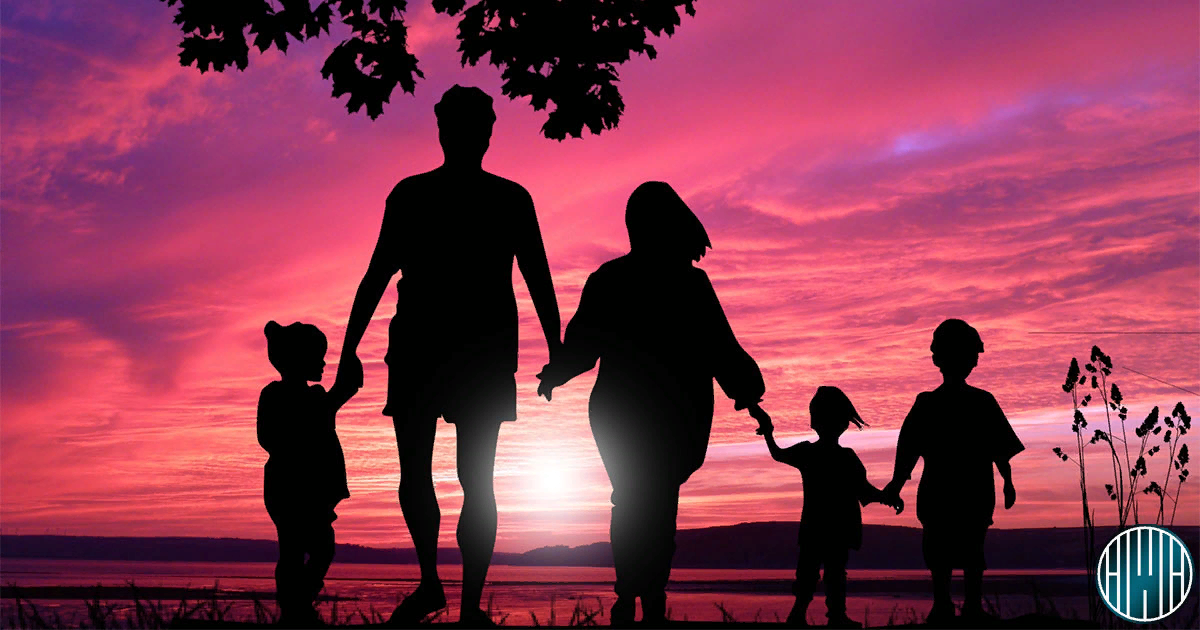